PSIKOLOGI REMAJASEKSUALITAS REMAJA
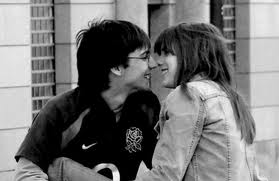 KELOMPOK 12
NESA LIDYA PATRICIA 2010-71-094
DEBBY MAHKOTA DEWI 2010-71-037
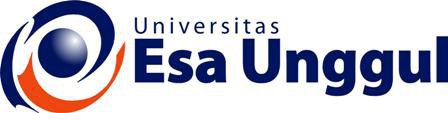 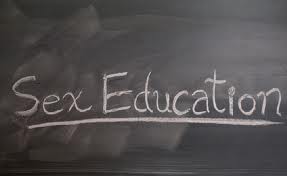 Pengertian Remaja
Remaja dalam bahasa aslinya disebut adolescence, berasal dari bahasa adolescere yang artinya “tumbuh atau tumbuh untuk mencapai kematangan”. Perkembangan lebih lanjut, istilah adolescence sesungguhnya memiliki arti mencakup kematangan mental, emosional, sosial, dan fisik (Hurlock,1991). Pandangan tersebut didukung oleh Piaget (Hurlock,1991) yang menyatakan bahwa secara psilologis remaja adalah suatu usia di mana anak tidak merasa berada di bawah tingkat yang lebih tua, melainkan merasa sama atau paling tidak sejajar.
Pembagian Rentang masa remaja Menurut Hurock (1968)
1. remaja awal usia 12-15 tahun, 2. remaja pertengahan usia 15-18 tahun, 3. remaja akhir usia 18-21 tahun.
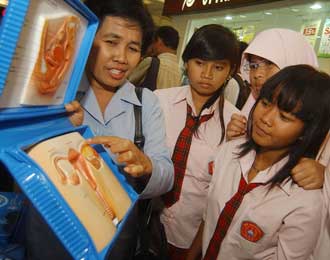 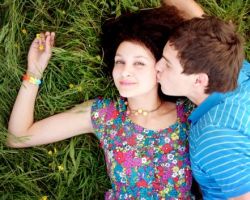 Secara psikologis masa remaja dibedakan dalam dua fase usia perkembangan, yaitu :
Masa Puber, yaitu masa
     dimana remaja mulai 
     mengenal dan berfikir 
     serta tertarik dengan
     masalah-masalah sexual
     yang mereka kenal dari sekitar lingkungannya. Pada umumnya masa puber atau pubertas ini terjadi antara umur 11 - 15 tahun pada remaja wanita dan 12 - 16 tahun pada remaja pria.
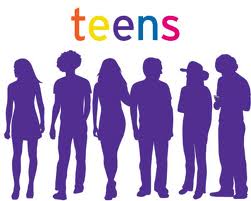 pubertas ini terjadi antara umur 11 - 15 tahun pada remaja wanita dan 12 - 16 tahun pada remaja pria.
Tanda-tanda dari masa puber
1. berkembangnya organ-organ reproduksi, 
2. diawali dengan perkembangan seks sekunder remaja      yaitu tumbuhnya rambut dibeberapa bagian tubuh sampai remaja putri mengalami haid/menstruasi pertama dan remaja putra mengalami mimpi basah, dan 
3. terjadi lonjakan pertumbuhan fisik yang sangat pesat.
pubertas ini terjadi antara umur 11 - 15 tahun pada remaja wanita dan 12 - 16 tahun pada remaja pria.
2.   Masa Adolensi. Adolensi berarti tumbuh dan berkembang (Growt and development) menuju alam dewasa. Artinya seseorang mulai meninggalkan masa kanak-kanak menuju masa dewasa awal yang penuh dengan berbagai tugas dan tanggung jawab.
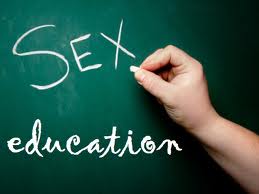 PERKEMBANGAN FISIK
Perkembangan fisik ditandai dengan munculnya karateristik seks sekunder, diikuti dengan perkembangan seks primer, terjadi perubahan dalam ukuran dan bentuk tubuh.
Seks primerSeks primer dalah tanda-tanda kematangan yang berhubungan dengan kematangan organ reproduksi. Pada laki-laki ditandai dengan membesarnya ukuran organ reproduksi luar, penis, skrotum, dua testis yang ada di dalamnya. Membesarnya organ ini merupakan persiapan fisik ke fungsi aslinya untuk reproduksi dan diawali pertama kali dengan mimpi basah, sedangkan putri ditandai dengan membesarnya ukuran daerah perut yang berada tepat di atas kemaluan karena membesarnya ukuran organ reproduksi di dalamnya, dan ditandai dengan menstruasi pertama kali.
PERKEMBANGAN FISIK
Seks sekunderSeks sekunder adalah tanda-tanda seorang anak telah matang, ditandai  dengan tumbuhnya rambut dibeberapa bagian serta terjadi perubahan-perubahan fisik lainnya. 
	
	Pada putra ditandai dengan :
timbulnya rambut pada bagian 
	kemaluan, kumis, jenggot, bulu dada,
	 bulu tangan dan kaki, bulu ketiak,
perubahan jenis suara dari suara anak-anak
	 ke suara parau dan besar,
dan  timbul jakun.
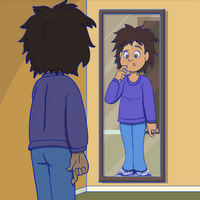 PERKEMBANGAN FISIK
Sedangkan putri ditandai dengan:

timbul rambut dibagian kemaluan, ketiak, 
bulu-bulu tipis di wajah, tangan, kaki,

perubahan suara dari anak-anak 
ke dewasa menjadi suara yang
 rendah, halus, dan dalam

Selanjutnya, terjadi perkembangan 
fisik sangat cepat, tiba-tiba tubuh 
menjadi tinggi besar. 

Hal ini disebut dengan percepatan pertumbuhan atau lonjakan pertumbuhan. Lonjakan pertumbuhan pada anak putri terjadi pada usia 11-12 tahun, tubuhnya melewati pertumbuhan anak laki-laki dalam ukuran tinggi badan. 

Hal ini berlangsung sampai usia 14 tahun. Setelah mencapai usia 15 tahun, pertumbuhan anak putri mulai melambat.
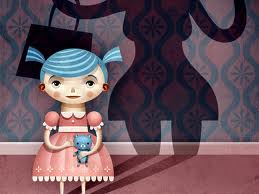 PERKEMBANGAN FISIK
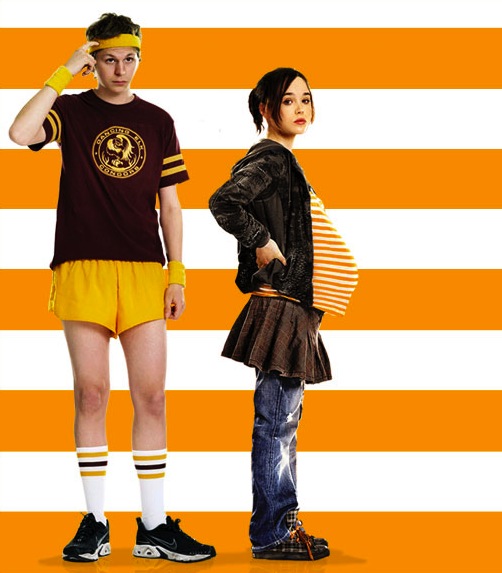 Sedangkan pada anak laki-laki lonjakan pertumbuhan usia 14 tahun dan melampaui pertumbuhan anak putri, pertumbuhan pesat terjadi pada usia 16-20 tahun.Fase pertumbuhan fisik akan mengalami penyempurnaan pada masa akhir remaja.
Berikut perbedaan bentuk dan ukuran yang terjadi pada bagian-bagian tertentu:
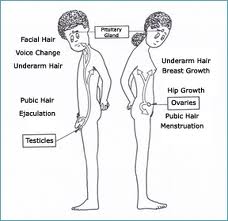 Berikut perbedaan bentuk dan ukuran yang terjadi pada bagian-bagian tertentu:
Berikut perbedaan bentuk dan ukuran yang terjadi pada bagian-bagian tertentu:
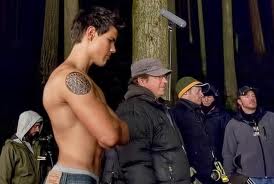 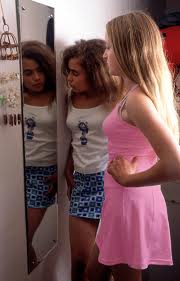 Efek samping dari perkembangan fisik lainnya adalah:
» aktifnya kelenjar tertentu di kulit yang menyebabkan  kulit dan rambut lebih berminyak, jenis kulit yang berminyak rentan timbulnya jerawat.




 » kelenjar keringat mulai lebih aktif bekerja sehingga banyak keringat yang keluar dan menimbulkan bau yang khas.
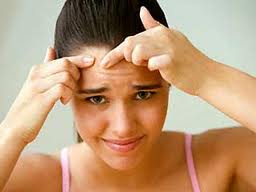 PERKEMBANGAN SEKSUAL
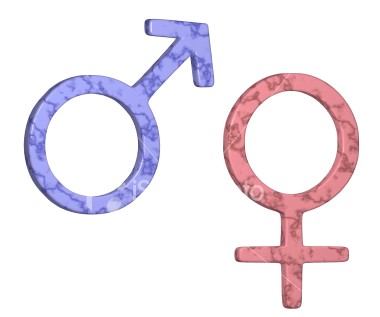 Perkembangan seksual
 ditandai mulai tertarik 
dengan lawan jenis, mulai
 jatuh cinta karena pengaruh 
hormon yang berkaitan dengan
 pematangan fungsi reproduksi,
 dan mulai tertarik dengan hal-hal
 yang berbau seksualitas yakni 
keingintahuan mengenai seks yang menyebabkan mencari berbagai informasi dari berbagai media.
Seksualitas remaja di Indonesia
Pada awalnya, ketertarikan remaja terhadap seksualitas bersifat self-centered, yaitu fokus pada perubahan-perubahan yang terjadi pada dirinya. Kemudian secara bertahap remaja mulai tertarik dengan lawan jenis dan mulai melakukan bentuk-bentuk perilaku seksual. Bentuk dari perilaku seksual ini bisa beragam, mulai dari berkencan, bercumbu, hingga melakukan hubungan intim.
Seksualitas remaja di Indonesia
Hal yang menarik dari remaja saat ini adalah mereka terlihat semakin terbiasa dengan perilaku seksual. Berdasarkan sebuah hasil penelitian diketahui bahwa terdapat peningkatan sikap permisif remaja dalam menghadapi masalah seksual. Sikap permisif yang dimaksud adalah sikap positif terhadap perilaku seksual yang ditunjukkan melalui gaya berpacaran yang “serba boleh,” mulai dari berpegangan tangan, berciuman, hingga akhirnya berhubungan seksual, semua dilakukan atas kesepakatan bersama
INFORMASI-INFORMASI YANG TIDAK TEPAT TENTANG KESEHATAN REPRODUKSI DAN SEKSUALITAS REMAJA
Studi mengenai Prilaku seksual remaja di Indonesia
Sexual Behavior Survey 2011 yang                                                   dilakukan oleh DKT Indonesia, 
	produsen dua merek   kondom 
	terlaris, Sutra dan Fiesta.
Studi ini meneliti perilaku seksual remaja usia 15–25 tahun. Penelitian dilakukan melalui teknik wawancara langsung terhadap 663 responden 
	di lima kota besar, yaitu Jabodetabek,
 	Bandung, Yogyakarta, Surabaya, 
	dan Bali pada bulan Mei.
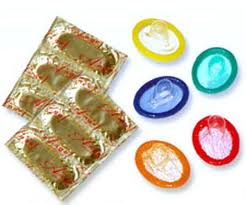 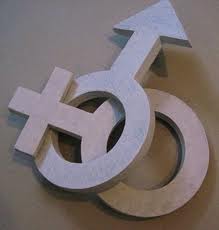 Studi mengenai Prilaku seksual remaja di Indonesia
Hasil penelitian tersebut di antaranya mengenai perilaku seksual bersama pasangan. Rata-rata mereka berhubungan seks pertama kali saat berada di bangku kuliah, yaitu usia 19 tahun.

Para partisipan, umumnya melakukan hubungan seks bersama pacar (88 persen), yang wanita dengan sesama jenis (9 persen), dan yang pria bersama pekerja seks (8 persen). Terkait keterbukaan dengan orangtua, juga sangat minim.
Hasil survei menunjukkan :
Hasil survei menunjukkan :
-responden mengaku membahas kegiatan seksualnya paling sering dengan sahabat atau teman dekat sebesar 93 persen. -Disusul bersama pacar (21 persen)-baru dengan ibu (10 persen), -kakak atau adik (9 persen), 
dan ayah (2 persen). Ketika ditanya dari mana mereka belajar masalah seks, kebanyakan responden menjawab paling banyak dari teman (64 persen). Lalu berturut-turut dari film porno, orangtua, pengalaman pribadi, dan internet.
SARAN
-Dengan data dan fakta ini, kita sudah tidak bisa lagi menganggap seks adalah hal yang tabu untuk dibahas di lingkungan keluarga sekalipun. Alangkah baiknya, pendidikan seks yang tepat mesti dilakukan sedini mungkin untuk mencegah remaja dan kaum muda mendapatkan informasi yang salah dari sumber yang tidak jelas. -Pendidikan seks sangat diperlukan agar remaja memiliki pengetahuan yang memadai tentang pentingnya menjaga organ-organ reproduksi serta menanamkan nilai- nilai moral yang berkaitan dengan masalah seksualitas  agar usia biologis bisa seimbang dengan perkembangan psikoseksualnya.
TERIMAKASIH
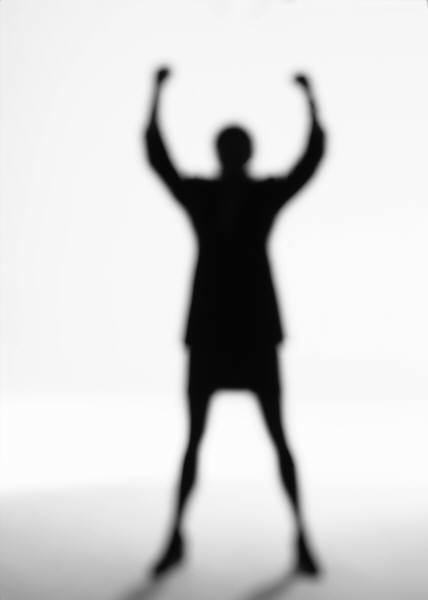